Example: P-value
Xi ~ i.i.d. N(μ, 2)
N = 15
H0: μ = 8
H1: μ > 8
Outcome of sample mean = 10
If the null hypothesis is true, what is the probability that you would get an outcome of 10 or larger (again) if you were to repeat the experiment?
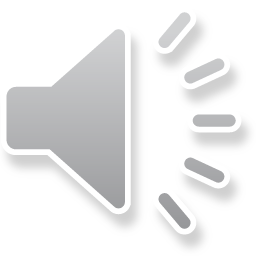 P-value
Definition 1: The p-value is the maximum probability of observing something as extreme or more extreme than the observed outcome, assuming that the null hypothesis is true.
[Equivalent] Definition 2: The p-value of a test is the smallest α at which the null hypothesis can be rejected.
Report the p-value and people can decide for themselves if you have presented enough evidence to reject the null.
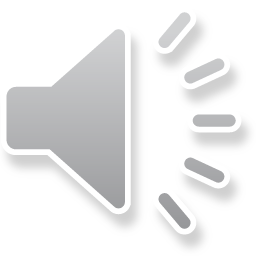 Example: An approximate test
Sample size = 10


Compute an approximate p-value for a 1-sided alternative (p < ½)
When the sum of observed values is 2  
When the sum of observed values is 1
Is this approximation good enough?
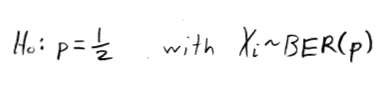 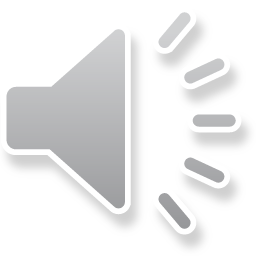 [Speaker Notes: When the sum is 2, then p-value = 0.029.
When the sum is 1, then p-value = 0.006.]
Example: An approximate test with a continuity correction
Sample size = 10


Compute an approximate p-value for a 1-sided alternative (p < ½)
When the sum of observed values is 2  
When the sum of observed values is 1
Is this approximation good enough?
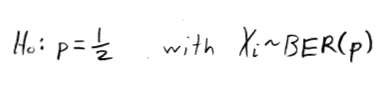 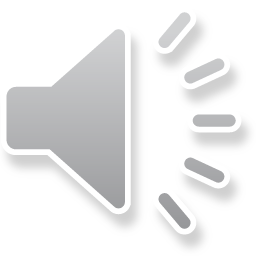 [Speaker Notes: When the sum is 2, then p-value = 0.057.
When the sum is 1, then p-value = 0.013.]
Example: An exact/conservative test
Sample size = 10


Compute the p-value for a 1-sided alternative (p < ½)
When the sum of observed values is 2  
When the sum of observed values is 1
Why is this called exact?
Why is this called conservative?
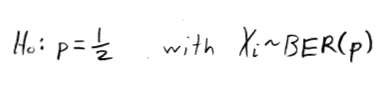 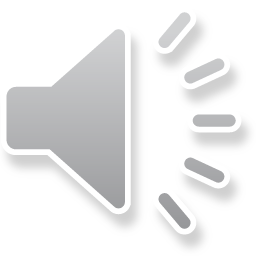 [Speaker Notes: When the sum is 2, then p-value = 0.055.
When the sum is 1, then p-value = 0.011.]